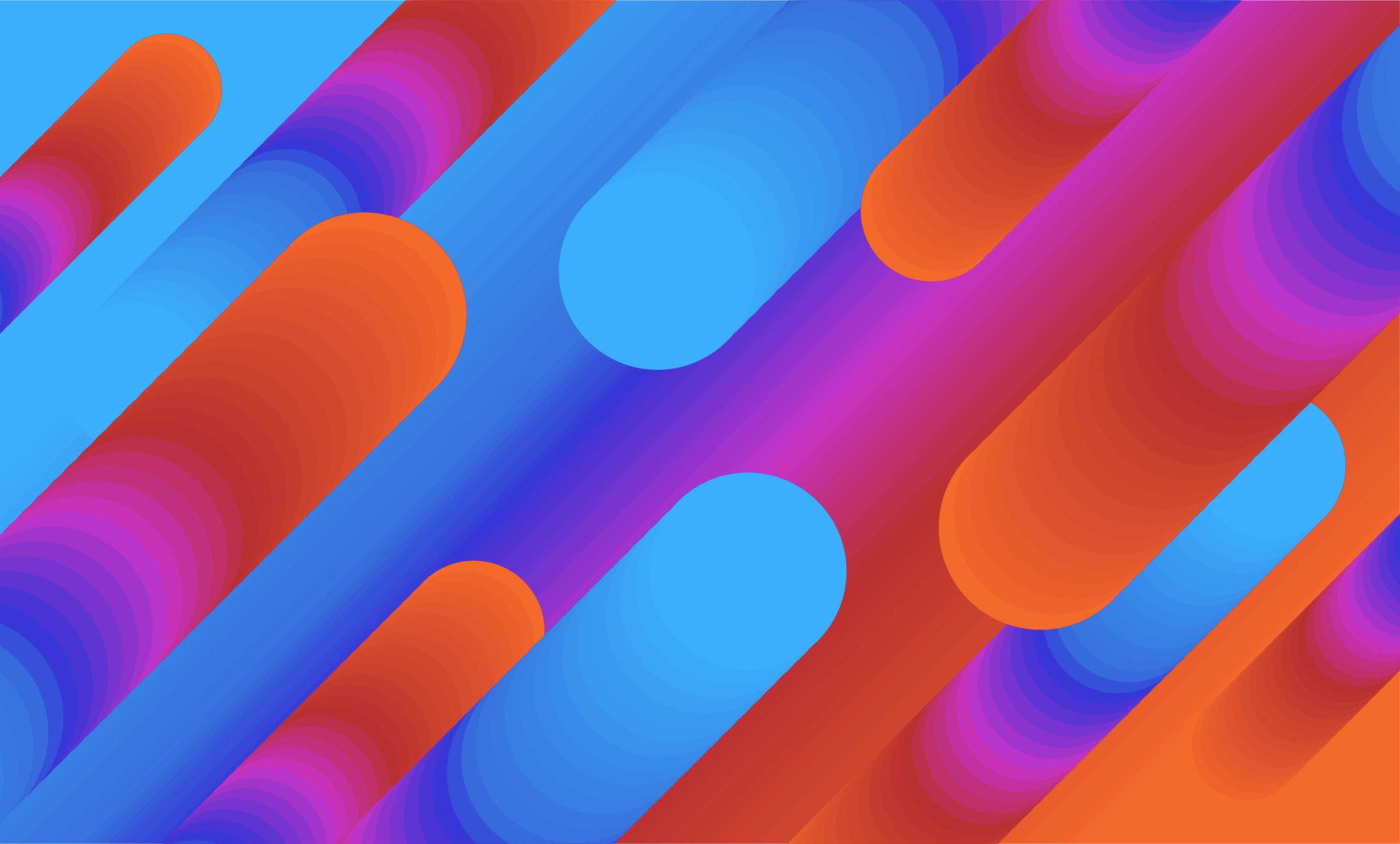 ¿Cómo se llama? ¿De dónde es?¿Dónde está?¿Cuál es su color favorito?
Julio
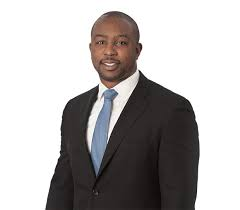 Mariana
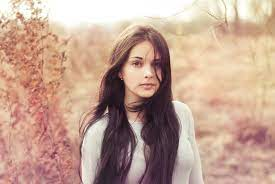 Roberto
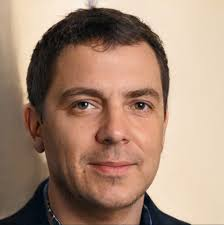 Gabriela
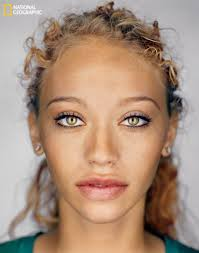 Alejandro
Isabel
Cristina
Manuel
Paula
La Roca
Ines